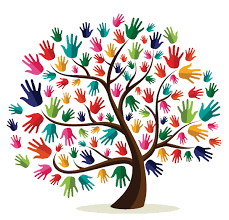 Assumptions/Current State
3
This case study makes assumptions about Centrist College, its current operations and state of gender inclusivity, and of the interests of potential students. Broad assumptions include:
Centrist College, like Minnesota State University, Mankato, is a Midwestern, mid-size college.
Centrist College is generally aware of transgender issues, but seeks improvement opportunities.
The panel considering this presentation, including Centrist College President Dr. Philias Fogg, has requested suggestions from our office on how to make Centrist college a more attractive and inclusive campus.
Our approach outlines a faux scenario of a prospective student named Casey, who then joins Centrist College. In this case, Casey encounters many negative scenarios that are faced by transgender students. It is important to note that this isn’t an all-encompassing account of what issues or problems the transgender population could face at an institution, but contains common examples we encountered in our research.
Introduction & Current State
Researching School & Application
Orientation & Housing
Campus Experience
Summary
Maslow's Hierarchy of Needs
4
It may be helpful to consider Maslow’s Hierarchy of Needs when considering the needs of our transgender population at Centrist College. 

Students cannot be academically and socially successful without having their most basic physiological and safety needs at the base of the pyramid met first. This includes:
Being able to utilize restroom facilities that meet their identity
A sense of safety and security in their home (ex. residential hall) and on-campus
Feeling welcome and included as a part of our campus community
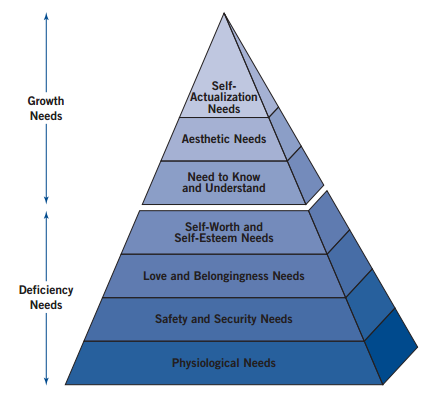 Image source: http://www.cengage.com/resource_uploads/downloads/0495570540_162121.pdf
Introduction & Current State
Researching School & Application
Orientation & Housing
Campus Experience
Summary
[Speaker Notes: John]
Gender Neutral Language
5
Throughout this presentation, we will be using gender neutral language so here is a description of appropriate gender neutral language.
Using “they” instead of “he and/or she.” According to Oxford dictionary, “they is” is grammatically correct, so can be applied when talking about a singular individual, and it is the most appropriate form of gender neutral language since it can be applied to any and all individuals. 
The information regarding Oxford Dictionary can be found at http://www.oxforddictionaries.com/us/definition/american_english/they 
This language can be applied to the college application format, housing, scholarships, and other gender-centered language that is used throughout university forms and policies and examples of these can be found at this link: http://www.lambdalegal.org/sites/default/files/transgender_college_students.pdf.
Introduction & Current State
Researching School & Application
Orientation & Housing
Campus Experience
Summary
Introduction to Casey: A Prospective Student
6
This study will follow the experience of a student named Casey. This experience ranges from their time starting at researching Centrist College as a potential college option through completing their first semester at Centrist College.
Casey was born with female reproductive organs and is seeking hormone treatment and surgery in the near future to transition into their identified trans-male gender.
In general, high school was not an enjoyable or inclusive experience for Casey and they is very serious about finding a university that they can feel comfortable at.
Casey is willing to forego a university that has their desired major in order to find a university that is accepting and inclusive of their gender transition. 
Casey understands that there is still a lot of work to be done for students who identify as LGBTQIAA, but is looking to a university that is at least cognizant of challenges facing LGBTQIAA students.
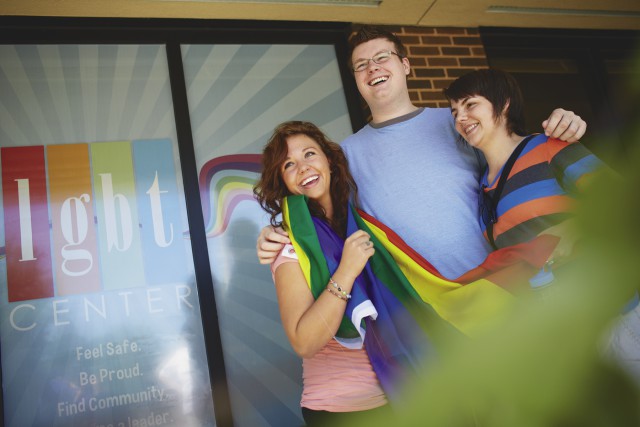 Image source: MNSU Stock Photo Library
Introduction & Current State
Researching School & Application
Orientation & Housing
Campus Experience
Summary
Researching Universities: LGBTQIAA Website
7
Casey looked at Centrist College’s LGBTQIAA website, only to be disappointed by the results. The website had very little information on getting involved with student organizations that connect and/or advocate for students who identify as LGBTQIAA. Also, it appeared the Safe Zone training had not been updated in quite a few years. 

With increased support from the IT Department and computer science majors on campus, Centrist College should make a plan to update their website. 
One of the highlighted improvements would be to showcase which student organizations that students who identify as LGBTQIAA can get involved with. A website that Centrist College can model off of is from the University of Northern Iowa, www.uni.edu/lgbt/.
After a discussion with the LGBTQIAA Director, Safe Zone training is being offered at Centrist College, but the website should reflect these current efforts. Updating the website should be added as a task by student IT workers. A university that has updated information on Safe Zone training is Iowa State University, www.lgbtss.dso.iastate.edu/programs/safezone.
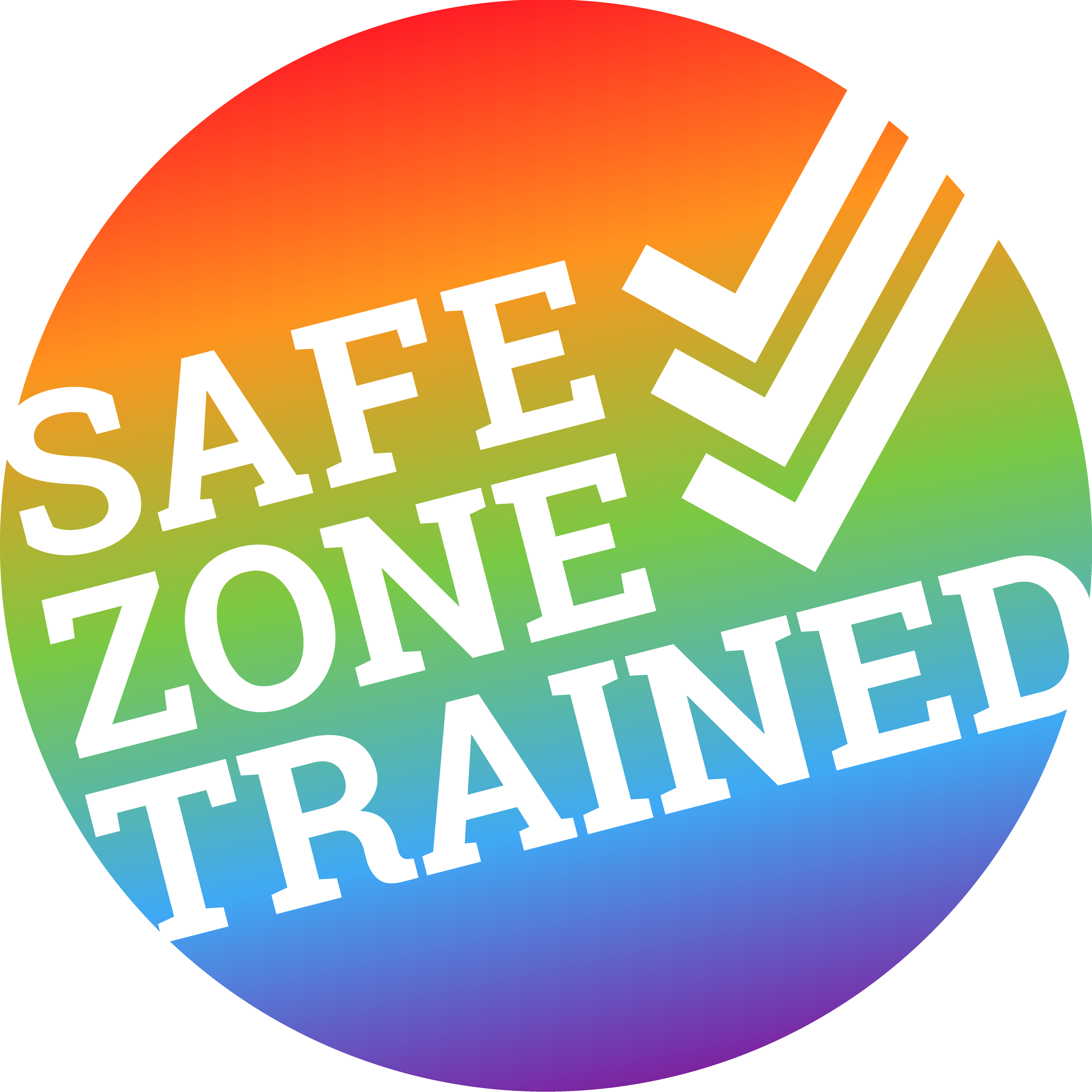 Image source: http://thesafezoneproject.com/additional-resources/
Introduction & Current State
Researching School & Application
Orientation & Housing
Campus Experience
Summary
Researching Universities: On-Campus Resources
8
Casey continued on with the website hoping to find information related to scholarships, coming out, counseling services, and a map of gender-neutral bathrooms on Centrist College’s campus. While, eventually finding most of this information, it took Casey a very long time sifting through Centrist College’s website to find this information. 

Again with help from the IT Department and computer science majors on campus, it is suggested that the LGBTQIAA website consolidates on-campus resources for LGBTQIAA students onto the website.
Also, there is currently a graduate student assigned to work at the LGBTQIAA center. It is suggested that they maintain and manage two social media sites, potentially increasing the reach to prospective and current students. 
The social media sites can serve as a way to quickly respond to student questions on a platform that many students use.
Introduction & Current State
Researching School & Application
Orientation & Housing
Campus Experience
Summary
Application: Housing
9
After Casey has finished researching different universities and their LGBTQIAA resources, they has decided to apply to Centrist College. As they is applying to Centrist, they felt discriminated against and uncomfortable reading the language of “he” or “she” and being asked to identify with one gender or the other throughout the application process for the college, housing, and scholarship information.

While transgender students are applying for housing, we suggest that we allow students to self-identify their gender and apply for housing based on their gender identities.
The most efficient way of eliminating cissexism and the gender binary is to allow individuals the opportunity to self-label their identified gender rather than asking them to choose “male” or “female” or “other.” Here is an image of how these options can be incorporated into the application format. This can be accomplished with support from the Residential Life Department.
Image source:  http://www.lambdalegal.org/sites/default/files/transgender_college_students.pdf
-For a list of gender terminology, please see this hyperlink: http://www.purdue.edu/lgbtq/resources/documents/Terminology8-12-15.pdf
Introduction & Current State
Researching School & Application
Orientation & Housing
Campus Experience
Summary
Application: Housing Continued
10
In addition to Casey’s uncertainty of what to select for their gender, Casey struggled to identify what on-campus community would be most appropriate and comfortable to live in.

The exploration and eventual implementation of Learning Communities, in partnership with the on-campus LGBT center and Residential Life, would be a strong step in the right direction to create safe living environments.
Regionally, the University of Minnesota – Duluth and Macalester College were used as comparison models for Centrist College to follow.
Nationally, the University of Michigan and University of California at Riverside are highly regarded programs to model after.
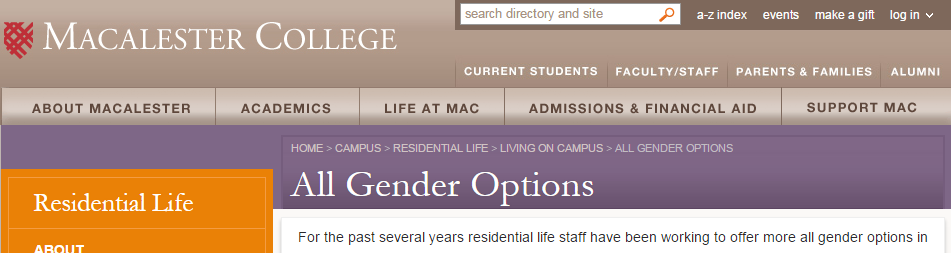 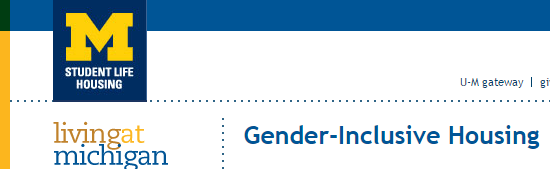 Image sources: http://www.macalester.edu/reslife/livingoncampus/allgender/ & http://www.housing.umich.edu/gender-inclusive
Introduction & Current State
Researching School & Application
Orientation & Housing
Campus Experience
Summary
Application: Scholarships
11
As Casey begins applying for scholarships, they realize that a number of scholarships are designated for a certain gender, which is the gender that Casey identifies with but is not physiologically similar to. Through the scholarship application, Casey struggled with deciding which scholarships to apply for as they wondered whether Centrist College would let them apply to these scholarships that were very applicable to Casey’s experience, worldview, and future outlook. 

Transgender students face a unique challenge as they begin applying for scholarships, especially scholarships that are designated for certain genders. A policy should be created that allows transgender students to apply to scholarships that are designated for their identified genders.
For example: Trans-women are able to apply for cis-female scholarships and trans-men are able to apply for cis-male scholarships.
These scholarships should follow a similar format and concept as the Title IX policy.
http://www.lambdalegal.org/sites/default/files/transgender_college_students.pdf
Introduction & Current State
Researching School & Application
Orientation & Housing
Campus Experience
Summary
Orientation: Bathrooms
12
Casey never felt comfortable using the public bathrooms during high school, and does not want to repeat this experience at college. Casey did not see many gender-neutral bathrooms on campus during orientation. 

With the help of maintenance and facilities, all of the bathrooms on campus should be documented, along with the number of stalls/toilets in each bathroom.
Bathrooms with one stall/toilet should be changed into a gender-neutral bathroom. 
The signage is a low-cost initiative that can be implemented quickly and have a significant impact.
The LGBT Campus website has a procedure for the processing of converting bathrooms to gender-neutral bathrooms. See below for an example.
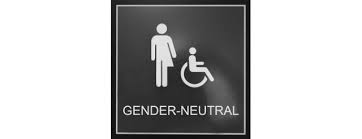 Image Sources: https://www.google.com/search?q=gender+neutral+bathroom+doors&espv=2&biw=1440&bih=737&source=lnms&tbm=isch&sa=X&ved=0ahUKEwi_hfHC15DLAhUY92MKHZnYCtgQ_AUIBigB#imgrc=wtzWuL96sZsbhM%3A​
Source: http://architect.lgbtcampus.org/unisex_and_gender-inclusive_restrooms/restroom-plan-ucr/download
Introduction & Current State
Researching School & Application
Orientation & Housing
Campus Experience
Summary
Orientation: LGBTQIAA Resources
13
While Casey was disappointed with the LGBTQIAA website prior to their visit, Casey was greatly looking forward to learning more about the center while attending orientation. However, at orientation, they did not highlight nor did they show the LGBTQIAA office during the campus tour. Casey was interested in discussing preferred names with them as Casey's legal name was different from what they hoped be on their e-mail address.

Students go through first year orientation to receive different information about offices on campus. Ensuring that our Orientation Team highlight offices that will aid these students needs during the tours.
LGBTQIAA Center
Institutional Diversity
Women’s Center
Etc.
The institution should implement a preferred name change policy, with an easy to use portal available on the student services page and on Centrist's LGBTQIAA website.
Introduction & Current State
Researching School & Application
Orientation & Housing
Campus Experience
Summary
Orientation: Overnight Stay
14
Casey applied to stay overnight during the orientation session. During the overnight session, students attending orientation are assigned a roommate in the residence halls. When arriving at check-in, they were assigned with a female roommate. Casey was frustrated with assumptions made about where they should be housed.


Having a gender preference option on the registration for orientation will present the opportunity for transgender students to potentially room with others without feeling excluded or discriminated against.
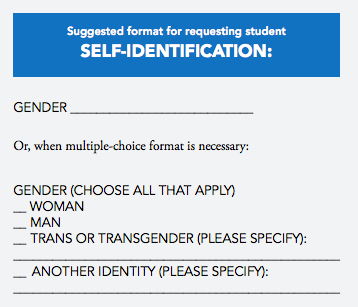 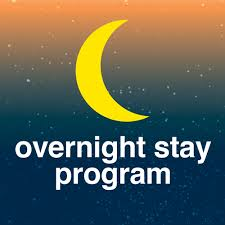 Image Sources:  http://reslife.umd.edu/osp http://www.lambdalegal.org/sites/default/files/transgender_college_students.pdf
Introduction & Current State
Researching School & Application
Orientation & Housing
Campus Experience
Summary
Campus Experience: LGBT Center
15
Casey did not have the opportunity to visit the LGBTQIAA center during orientation, so they made a mental note to make this one of the first places to connect with when arriving to campus. Casey’s class schedule is filled during most of the same hours that the LGBTQIAA is open. Casey is also busy during the important meetings to discuss campus issues.

The director of the LGBTQIAA has the option of expanding the hours that the center is staffed, outside of the traditional 8 A.M. to 5 P.M. timeframe. 
With a fixed budget, the director will be able to pay for the additional staffing hours by reducing one tabling event per month that had prizes and giveaways.
Any increase of hours will provide benefit, and we are suggesting that it stay open until 9 P.M. to be most accessible to students.  
These additional hours will also create an opportunity for students to interact for fun, without meeting for a purpose, potentially increasing the community atmosphere of the center. 
A university to potentially reach out to about the impact of LGBTQIAA center hours is the University of Iowa, csil.uiowa.edu/multicultural/lgbtrc/. On weeknights, their center is open until 10 P.M.
Introduction & Current State
Researching School & Application
Orientation & Housing
Campus Experience
Summary
Campus Experience: Medical/Counseling Services
16
Casey has decided after their first semester here, they will commit to the hormone therapy. As Casey has university medical insurance that does not currently provide services for them to start hormone therapy/biological sex change surgery, Casey will not be able to start treatment while at the institution.
Casey then wanted to go to the counseling center to see if they could talk to someone about this difficult life experience. Within the campus counseling center, Casey did not feel that they could identify with the staff working there, nor did the space feel like a Safe Zone. 

Adjusting the university medical insurance policy to allow students to receive hormone therapy/biological sex change operations would be beneficial.  
Having someone within the counseling center that is experienced in working with transgender and other LGBTQIAA students, or is Safe Zone certified, would make the counseling center a more viable resource for transgender students. 
All medical and counseling staff should go through the University’s Safe Zone Training annually in order to continue to create a safe environment for LGBTQIAA students.
Introduction & Current State
Researching School & Application
Orientation & Housing
Campus Experience
Summary
Campus Experience: Sports
17
Casey was an avid member of their track team in high school, and was scouted for Centrist College's track team by Centrist's head coach. Casey's home state allowed participation on the team. 
Since then, Casey has realized the situation will be more complicated in a college environment, and has noticed that Centrist College doesn't have any definition on the subject online, and decided not to talk to the coach.

Adjusting the university policy on athletics to adopt the NCAA recommendations, allowing students a more clear guideline on their eligibility, based on their transition status and current use of hormones.  
Source: http://www.ncaapublications.com/productdownloads/11INCL.pdf
Adopting this NCAA recommended policy would enable Centrist College to be within the top half of institutions supporting transgender athletes.
Source: http://www.usatoday.com/story/sports/college/2015/08/03/ncaa-transgender-athlete- guidelines-keelin-godsey-caitlyn-jenner/31055873/
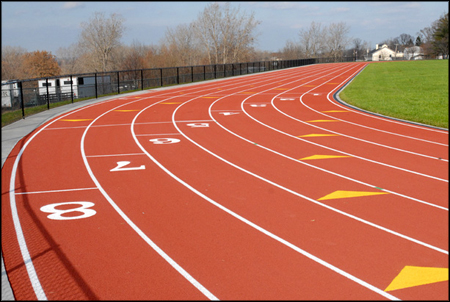 Other Source: https://www.nfhs.org/articles/developing-policies-for-transgender-students-on-high-school-teams/
Image Source: http://oecsports.com/sports/track/2014-15/releases/20150419pu0ujf
Introduction & Current State
Researching School & Application
Orientation & Housing
Campus Experience
Summary
Summary
18
Centrist College is a prestigious institution where a majority of students feel included. However, as we reviewed Casey's story, we understand that not every student currently has this experience. As a prideful college, we should strive to meet the needs of our ever changing diverse population and continue to increase inclusion initiatives.
 
Therefore, as campus staff members, we are concerned about the experience of transgender students on campus. As Centrist College moves forward as a highly regarded institution, we are seeking to create a better learning environment, social environment, and community through the application of real-world solutions to address this real-world problem. 

Our summarized recommendations are as follows:
Change all applications and registration procedures for Centrist College programs, offering language that is gender neutral. 
Ensure convenient access to the LGBTQIAA site and its resources, including the ability to change preferred names.
Begin laying groundwork for having gender-neutral bathrooms in all campus buildings. 
Ensure housing and orientation services are inclusive to transgender students by giving a gender preference on applications and registration forms. This translates to assigning housing based off a student's gender preference. 
Mandate that all on-campus departments have staff that are Safe Zone trained to better serve Centrist College’s students. Provide all students the opportunity to attend Safe Zone training.
Adjust the medical insurance policy purchased by students to ensure that they can be covered for hormone therapy/sex change surgery.
Introduction & Current State
Researching School & Application
Orientation & Housing
Campus Experience
Summary